Этапы реформы порядка применения ККТ
01.07.2017
01.07.2018
01.07.2019
01.07.2021
1 этап
2 этап
3 этап
4 этап
2017 год
2018 год
2019 год
2021 год
количество налогоплательщиков, зарегистрировавших ККТ
Обязаны зарегистрировать 
ККТ 6 092
налогоплательщиков
5 573
4 165
8 197
С начала  реализации реформы:
17 847 налогоплательщиков зарегистрировали ККТ;
34 598 ед. ККТ зарегистрировано.
Месторасположение на сайте ФНС России информации о порядке применения ККТ(www.nalog.ru)
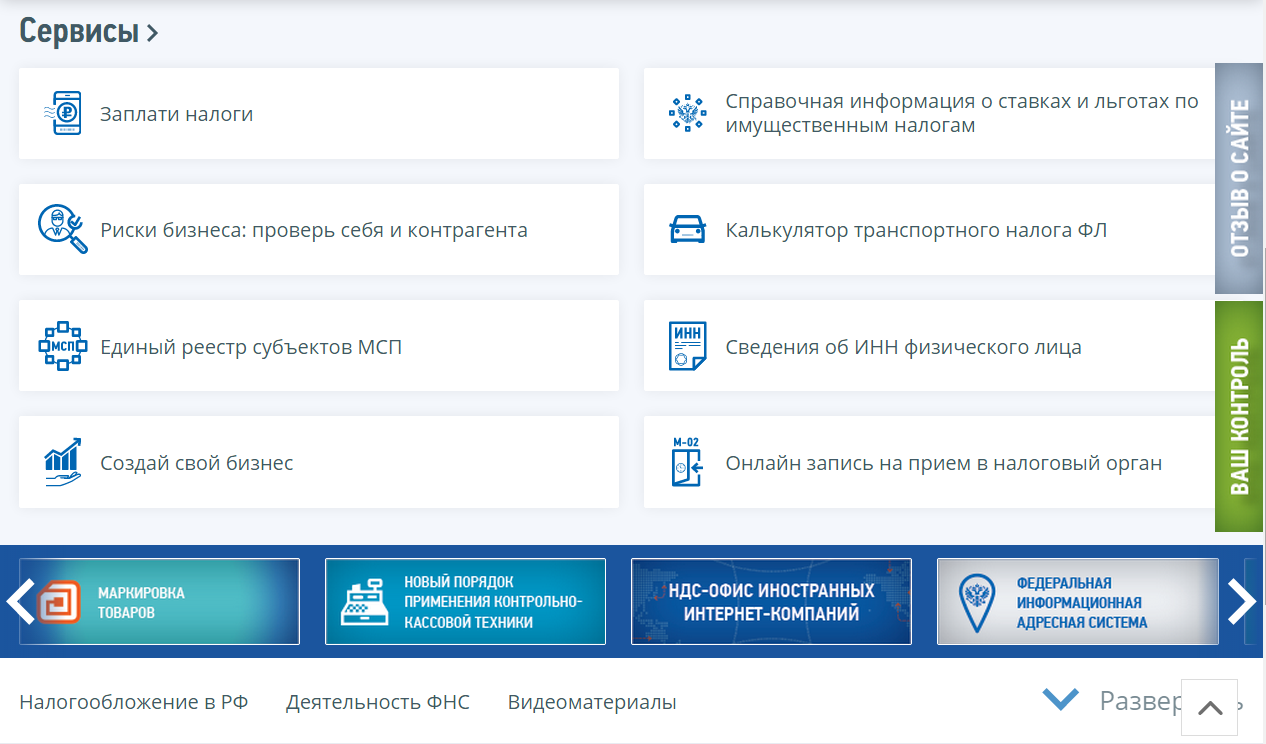 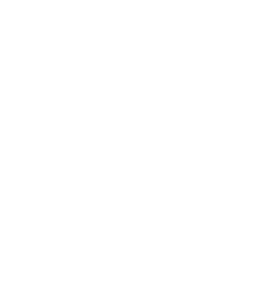 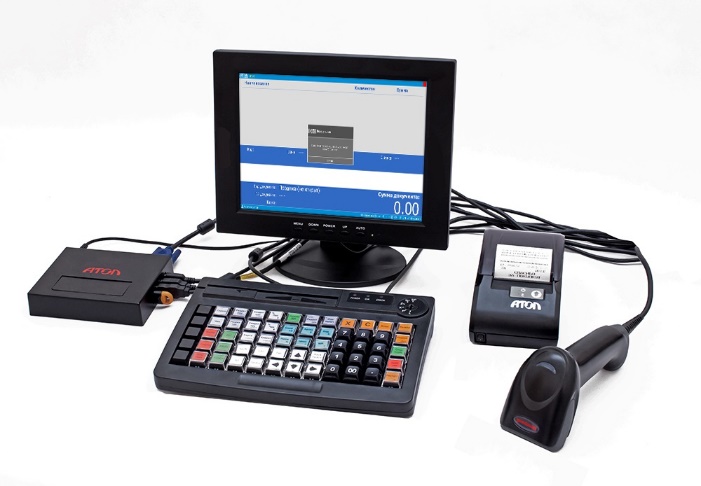 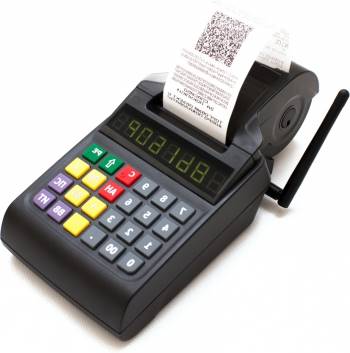 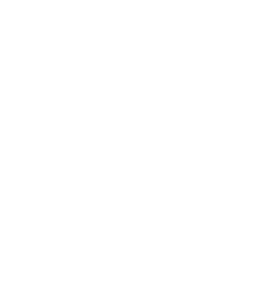 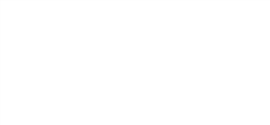 Получение и проверка чека
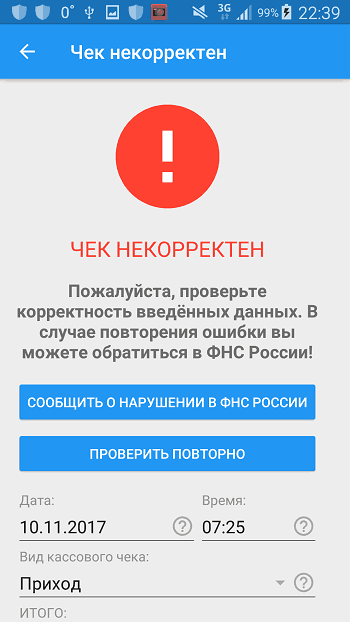 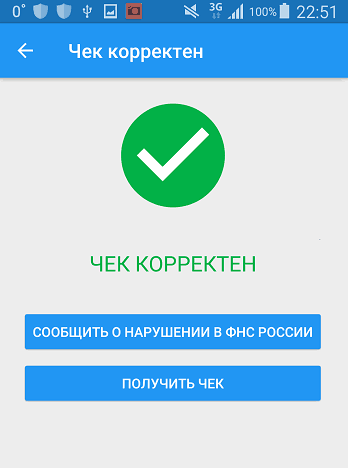 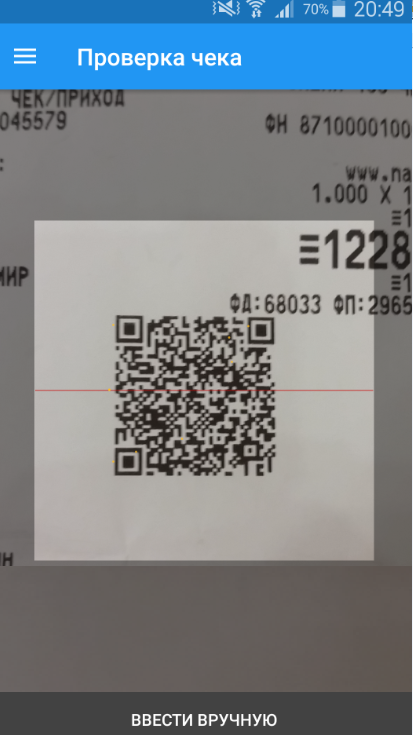 Получение выписки по кассовым чекам
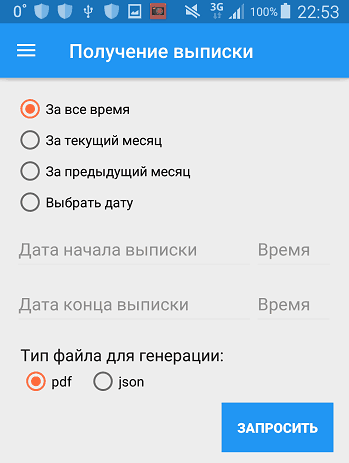 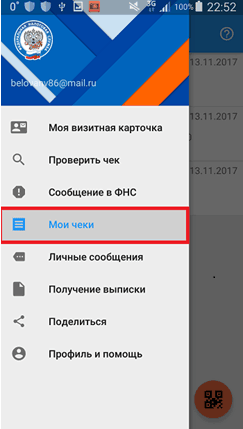